Relative Intensity Noise measurement
Minh Tran
09/30/2014
Definition of RIN
Ratio of the mean-square optical intensity noise (in a 1 Hz bandwidth) to the square of the average optical power
		

Photodetector converts optical power to current, electrical power shown in the spectrum analyzer is proportional to the current squared. Therefore:


	where N is the PSD at a specific frequency, P is the average power of the photocurrent.
RIN measurement set up
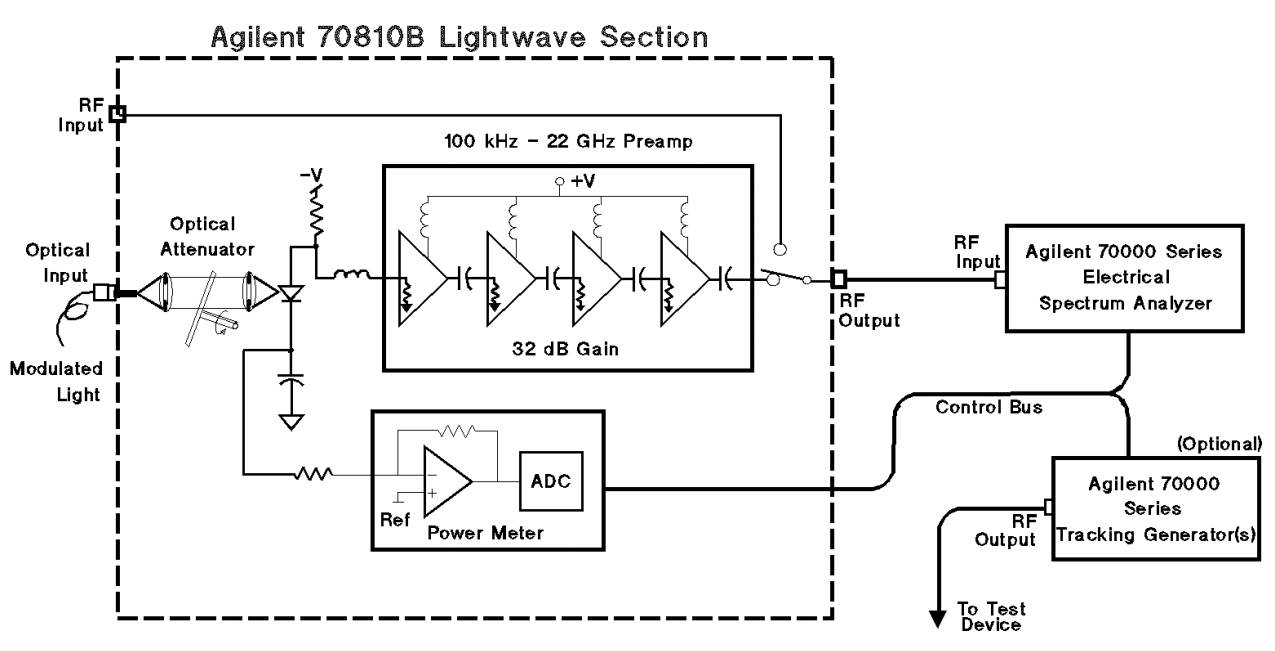 Noise analysis
Light source intensity noise
Shot noise power (/Hz)
Thermal noise power (/Hz)
Total noise
RIN laser
In practice
Launch the RINLaser mode
(USER -> RINLaser)
MATLAB codes to run the sweeps and collect data from the equipment (attached file) 
	noise(i,:)=str2num(query(ESA,'RIN?'));
RIN measurement equipment
HP 70902/3 A IF
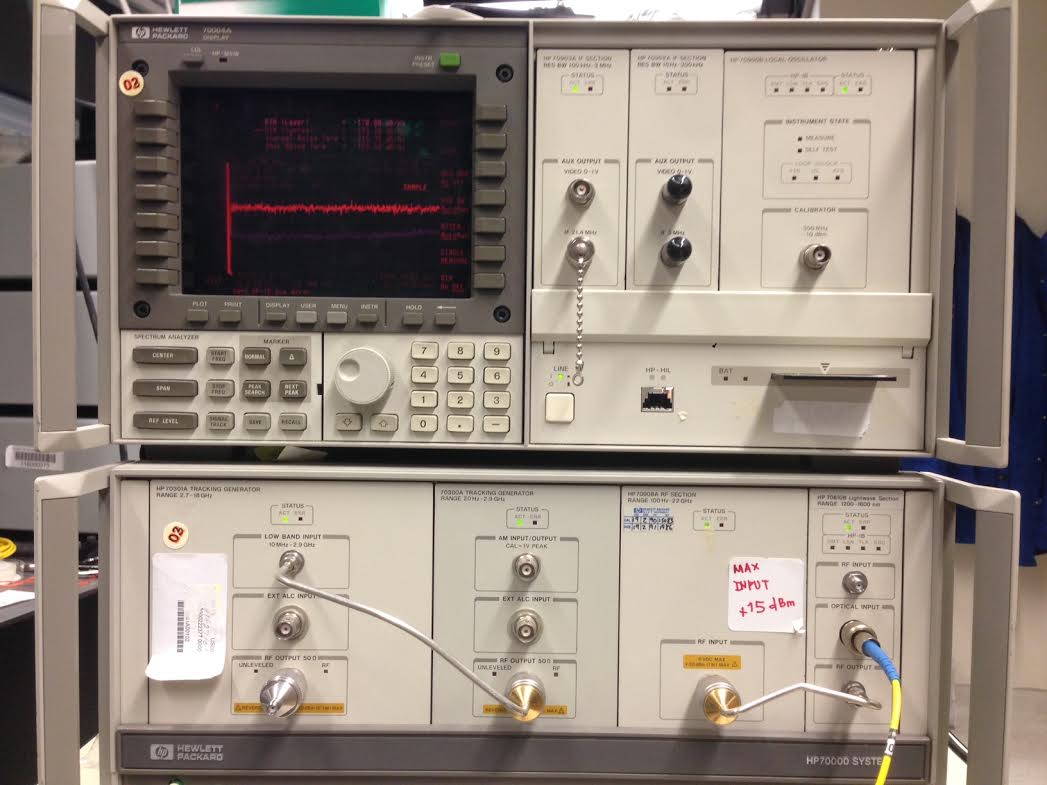 HP 70004A
Display
HP 70900B
Local oscillator
HP 70810B Lightwave section
HP 70300/1 A Tracking generator
HP 70908A
RF section
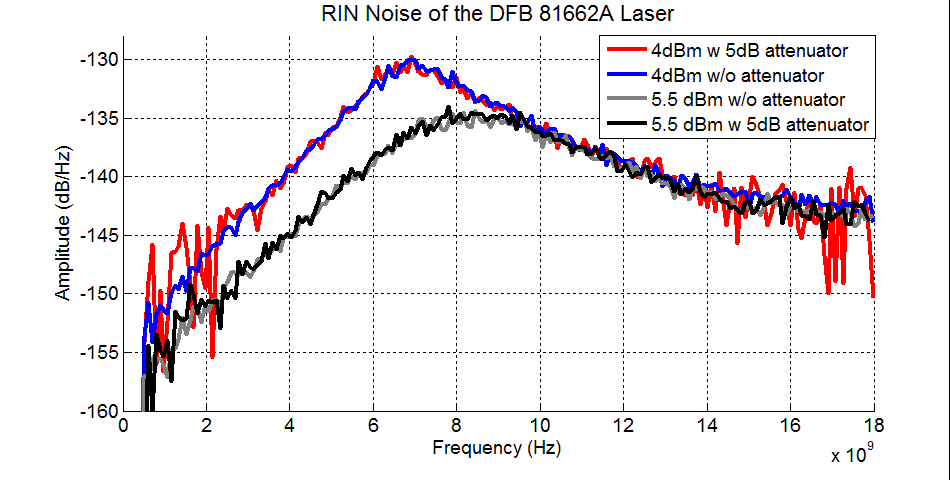